Intro general a la Norma 2
Parte del Bloque 1 relacionado con respuesta de calidad 
Se usa con Normas (7–28) & los principios NMPNA

Compromiso 8 de la CHS


Habilidades y la experiencia necesarias 
Procesos, procedimientos y políticas de recursos humanos 
Salvaguardia
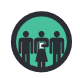 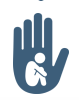 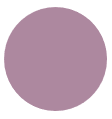 ¿A quién le aplican las políticas de salvaguardia?
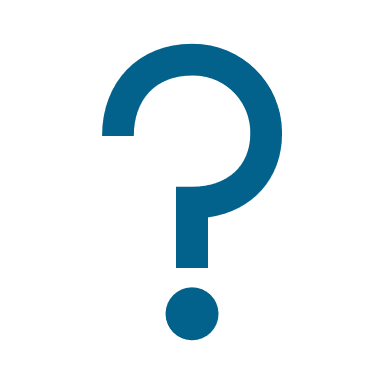 [Speaker Notes: Esta Norma es parte del primer Bloque de Normas relacionadas con la respuesta de calidad, que son comunes en todas las áreas de la programación de protección de la niñez y adolescencia, aplicables en todas las situaciones y contextos, durante las fases de preparación y respuesta. TODAS son fundamentales para alcanzar el nivel de calidad que pretendemos alcanzar como profesionales. 
Estas Normas de calidad deben usarse conjuntamente al resto de normas (7-28) y a los principios de las NMPNA. 

Esta Norma es complementaria a la Norma Humanitaria Esencial en materia de Calidad y Rendición de cuentas (CHS), y debe usarse junto con ella. Más específicamente, se vincula con el Compromiso Ocho: Las comunidades y personas afectadas por crisis humanitarias reciben la ayuda que necesitan por parte del personal y voluntarios competentes gestionados de forma adecuada. Criterio de Calidad: El personal cuenta con apoyo para hacer su trabajo con eficacia y recibe un trato justo y equitativo. 

Esta Norma tiene por objetivo asegurar que los servicios de protección de la infancia sean brindados por personal y asociados que tengan la competencia comprobada en sus áreas de trabajo y hayan desarrollado las habilidades y la experiencia necesarias para hacer su trabajo.
Esta Norma pone mucho énfasis en los procesos, procedimientos y políticas de recursos humanos que promueven medidas para proteger a los NNA y miembros de la comunidad del maltrato y daño por parte de los trabajadores humanitarios: Todas las organizaciones deben tener una política de ’salvaguardia del niño y de la niña’ o de ’Protección de la niñez y adolescencia’, procedimientos y un plan de implementación relacionados para evitar que el personal, las operaciones o los programas dañen a los NNA. Las organizaciones también deben establecer en cada lugar un programa simple, accesible, adecuado para los NNA y anónimo con mecanismos para expresar opiniones y presentar informas adecuadamente [ icono de  salvaguardia]

Tema de debate: ¿A quién le aplican las políticas de salvaguardia? 
-> Todo el personal y los colaboradores que proveen servicios de Protección de la niñez y adolescencia (voluntarios, trabajadores por incentivo, contratistas, consultores, socios y cualquier otro colaborador que se asocie con su organización o la represente)]
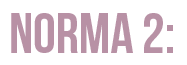 “Los servicios de protección de la infancia son brindados por personal y asociados con competencia comprobada en sus áreas de trabajo y guiados por procesos y políticas de recursos humanos que promueven acuerdos de trabajo equitativos y medidas para proteger a los NNA del maltrato por parte de trabajadores humanitarios.”
No sustituye otras normas de salvaguardia 
Procesos:
Human resources plan
Deployment capacity 
CoC
Advocacy and awareness
Induction
Learning
Feedback and reporting mechanism
Working environment
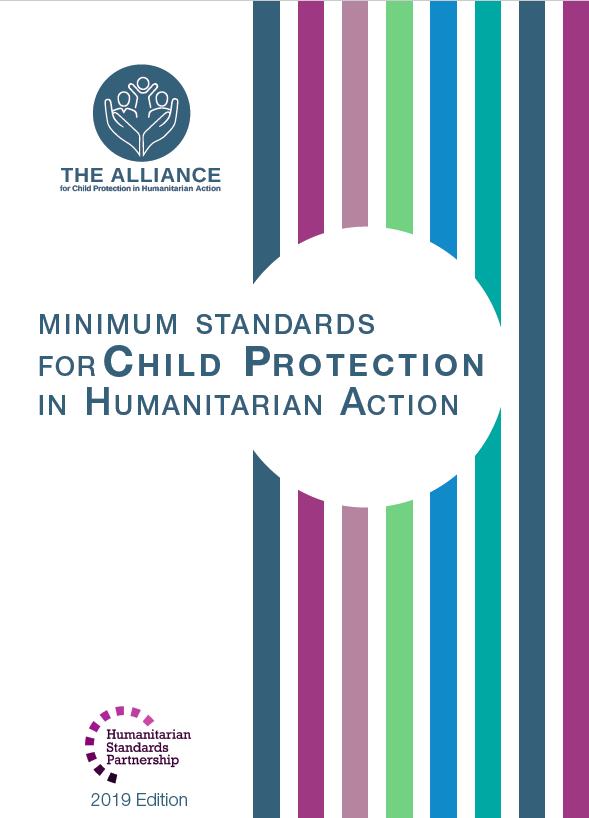 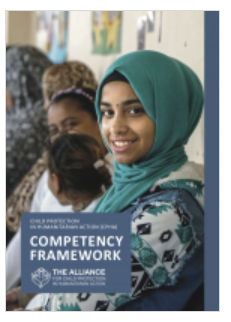 [Speaker Notes: La Norma 2 se lee exactamente así: “Los servicios de protección de la infancia son brindados por personal y asociados con competencia comprobada en sus áreas de trabajo y guiados por procesos y políticas de recursos humanos que promueven acuerdos de trabajo equitativos y medidas para proteger a los NNA del maltrato por parte de trabajadores humanitarios.”

Esta norma no sustituye a las otras normas de salvaguardia, que la organización puede haber implementado

Ejemplos de procesos a los que se refiere la Norma:
Plan de recursos humanos de preparación para situaciones de emergencias (para garantizar la contratación y capacitación rápida del personal nuevo que evite el debilitamiento del desarrollo de las estructuras de personal)
Mecanismos rápidos de despliegue & personal de reserva global y regional
Código de conducta y políticas disciplinarias, de queja, contra el acoso y contra la discriminación
Indicadores y procesos para supervisar la diversidad organizacional y la inclusión (reclutamiento seguro; paneles de entrevistas no discriminatorios; contratación y compensación justa de refugiados, desplazados internos, inmigrantes y personas apátridas)
Procesos de inducción 
Aprendizajes, plan de fortalecimiento de capacidades, formaciones para personal y personal asociados
Mecanismo de retroalimentación e informe de salvaguardia dentro de la organización que sea accesible para todos los NNA, el personal, los asociados y los miembros de la comunidad
Bienestar y gestión del estrés para crear un entorno de trabajo saludable
Evaluación de las capacidades y las necesidades del personal, y su fortalecimiento, usando el Marco de Competencias CPHA (imagen)]